ASI och Ubåt - ett ramverk för att följa upp och utvärdera insatser i missbruksvård
Syftet med ASI och UBÅT är att bidra till en kunskapsbaserad lokal missbruksvård
Riktlinjer och forskningsrapporter
Visar vad som fungerar utifrån resultat i vetenskapliga studier
Studierna är redan gjorda (gamla)
Studierna är oftast från andra länder med relativt få deltagare
Kan resultaten generaliseras till vår verksamhet?
Nya studier tar tid och är resurskrävande
ASI och UBÅT
Verktyg för att ta reda på vad som fungerar i den egna verksamheten
Bygger på data som uppdateras kontinuerligt av användarna
Alla rapporter är datoriserade och omedelbart tillgängliga
Ca 70% av Sveriges kommuner kan användas som jämförelse
Nya rapporter kan göras på ett par minuter och kräver inga resurser
ASI och UBÅT
 Ett ramverk för kartläggning, uppföljning
 och utvärdering
UBÅT
Vilka åtgärder finns?
Handläggare
Brukarupplevelsekvalitet
Vilka får åtgärden?
Vilka resultat har åtgärden?
ASI-Grund
Kartläggning
Bakgrund 	Problem
ASI-Uppföljning
	Problem
Förändring av problem
Bättre - Sämre
Problemfri
UBÅT
Uppföljning och Beskrivning av ÅTgärder
Bygger på Socialstyrelsens och Psykiatriska föreningens arbete med att kategorisera åtgärder
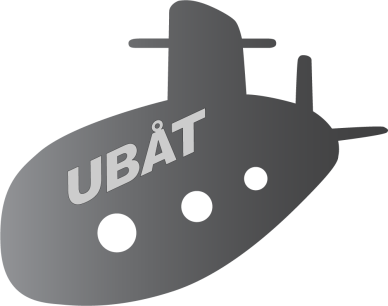 Pappersversion av UBÅT version 3.
Ta en tur med Ubåt på nätet
Övning Ubåt:
Anvn: ubåtutb1   (1-10 kan man välja mellan)
Lord: 123456
UBÅT resultat från en period på 3 år (maj 2016)
59 Kommuner
2092 Åtgärder
1023 Klienter
Vanligaste enskilda åtgärderna
(% av alla åtgärder)
Uppföljning med Brukar- och handläggarskattningar
Skala mellan 1 och 10.
7-10 = höga positiva skattningar.
Vi visar procentandel positiva skattningar.
Brukarskattning av alla åtgärder n=679
Handläggarskattningar av alla åtgärder n=788
Brukarskattning av psykosociala åtgärder.
Handläggarskattning av psykosociala åtgärder
Brukarskattning av stödboende och stödsamtal
Handläggarskattning av stödboende och stödsamtal
Brukarskattningar av planerat och oplanerat avslut. % positiva skattningar.
Handläggarskattning av planerat och oplanerat avslut. % positiva skattningar.
Planerat och oplanerat avslut för olika åtgärder. % av avslutade åtgärder
Hur manga dagar varar åtgärder med planerat och oplanerat avslut?Median för dagar.
Ramverket består av tre typer av datoriserade uttag från ASI och UBÅT
ASI: Net-analys 
Verksamhetsrapporter: Kartläggning och uppföljning
 Ubåtsnytt
UBÅT OCH ASI*:Effekter av olika åtgärder i Södertälje och i hela UBÅT
UBÅT: 
Enkelt tabelluttag: Åtgärder och kvalitetsskattningar i Södertälje
Ställe*: Åtgärder, kvalitetsskattningar och effekter vid olika ställen i Södertälje.
* Under utarbetande
Stället ”Boende” i Södertälje

Vilka åtgärder finns där? 
Antal klienter som fått åtgärden? 
Antal (andel om det finns fler än 10) förbättrade.